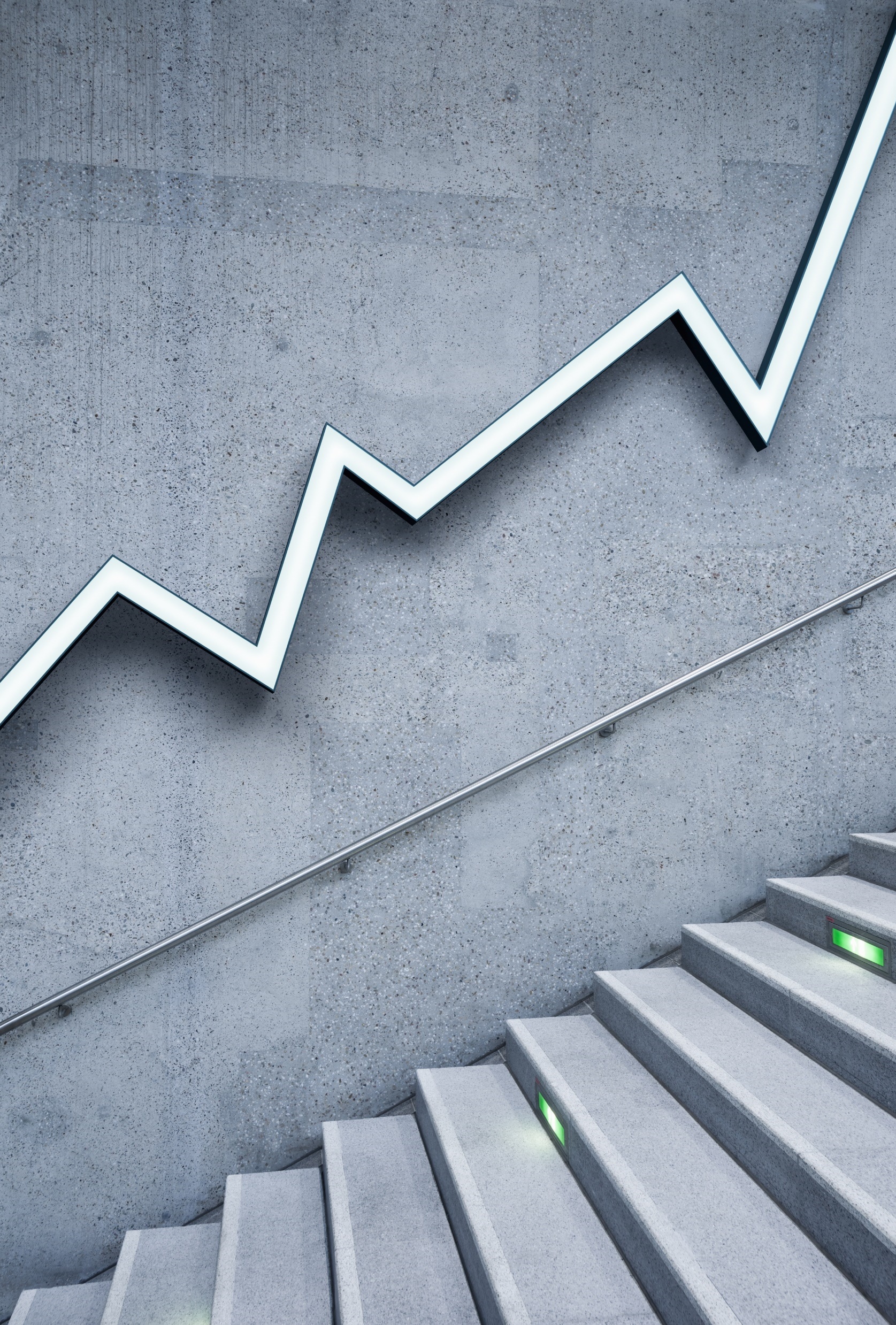 Sanofi
Le Sanofi d’aujourd’hui repose sur l’héritage de transformer l’impossible en possible pour les personnes et les communautés du monde entier.
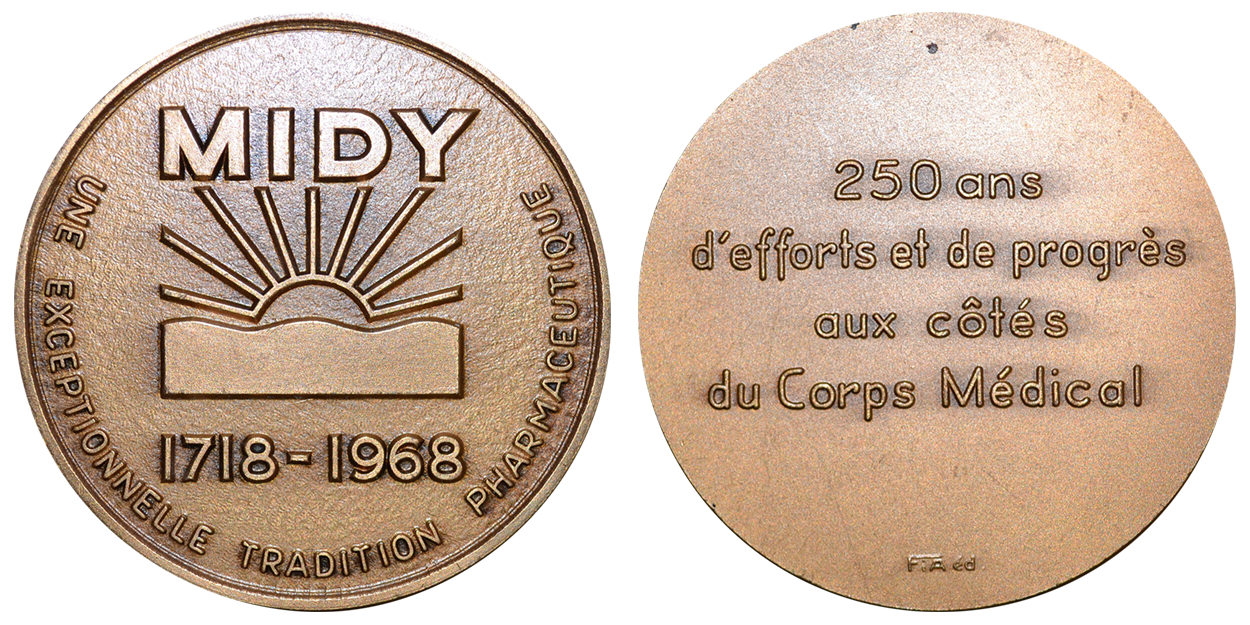 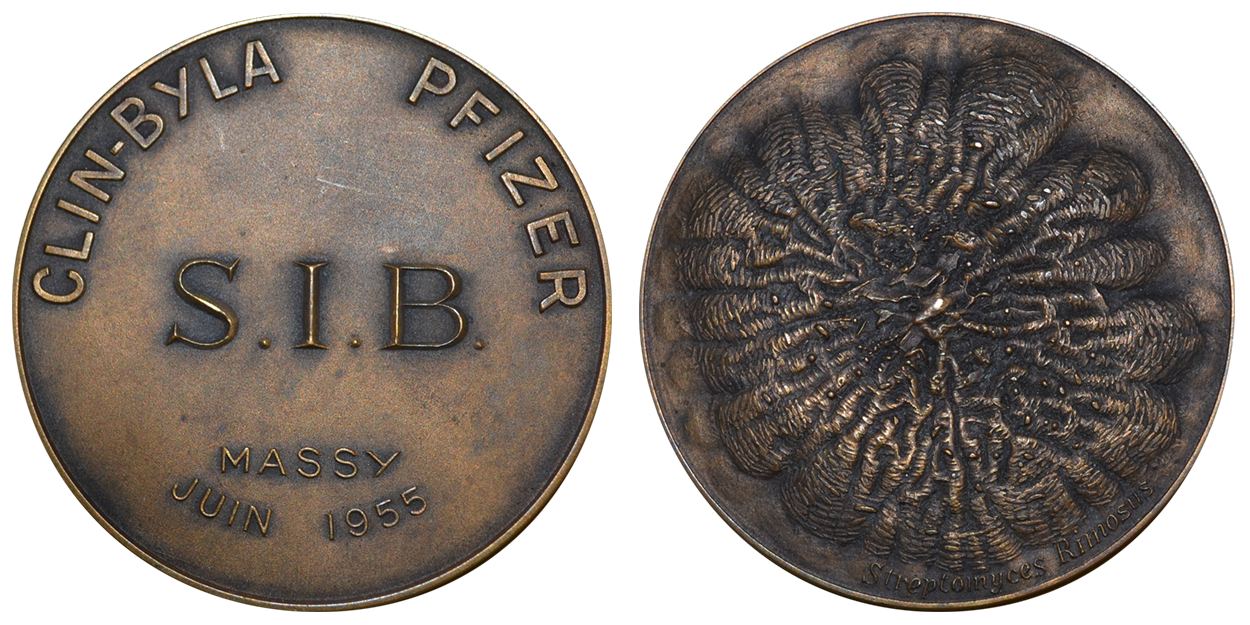 Swift History:
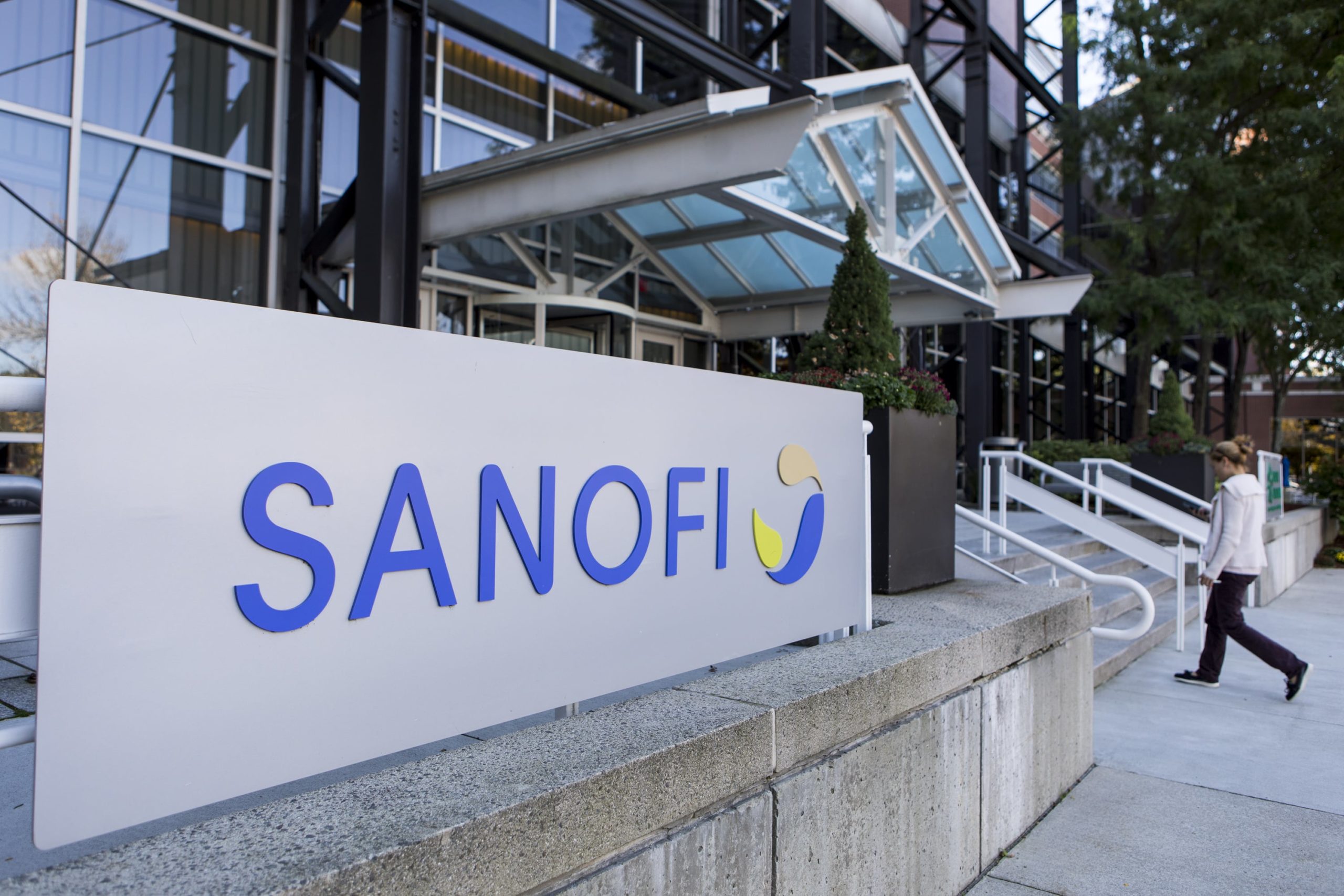 Sanofi Ancestors
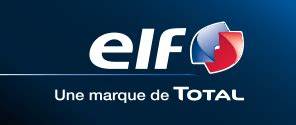 Curious fact: Sanofi is a subsidiary company of French firm named Elf Aquitaine.
What is Sanofi known for?
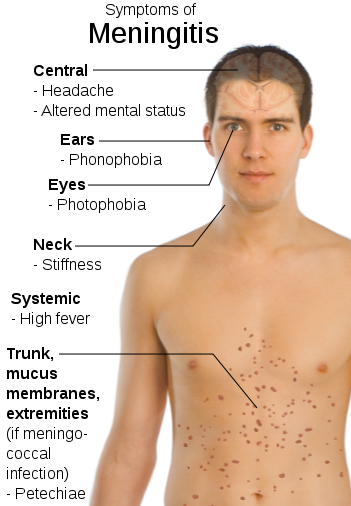 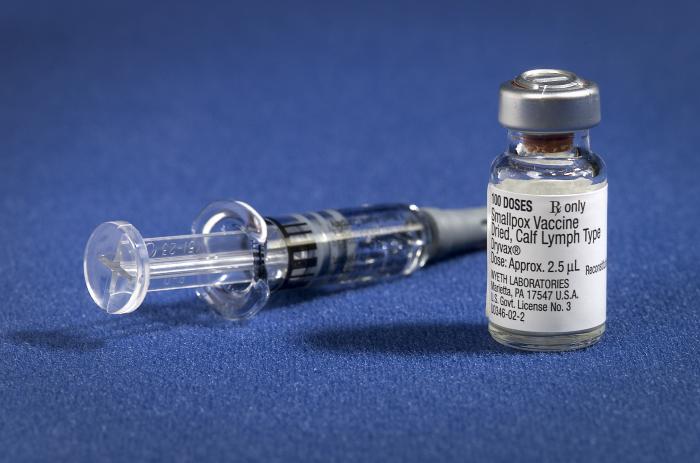 This Photo by Unknown Author is licensed under CC BY
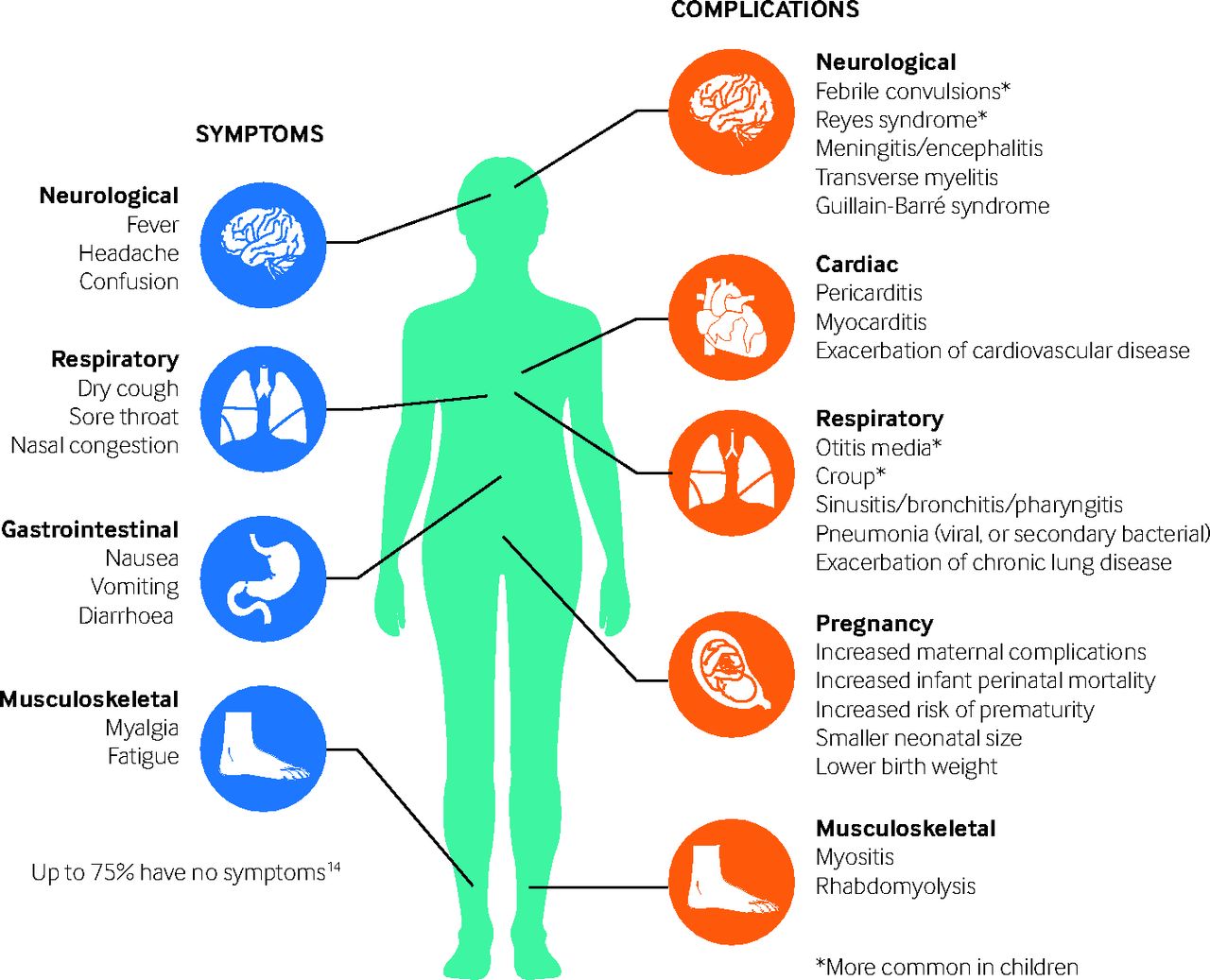 This Photo by Unknown Author is licensed under CC BY-SA
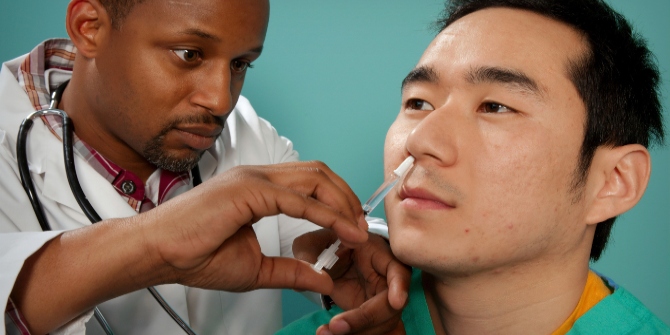 This Photo by Unknown Author is licensed under CC BY-SA
This Photo by Unknown Author is licensed under CC BY-NC
This Photo by Unknown Author is licensed under CC BY-NC
mRNA Research at Sanofi.
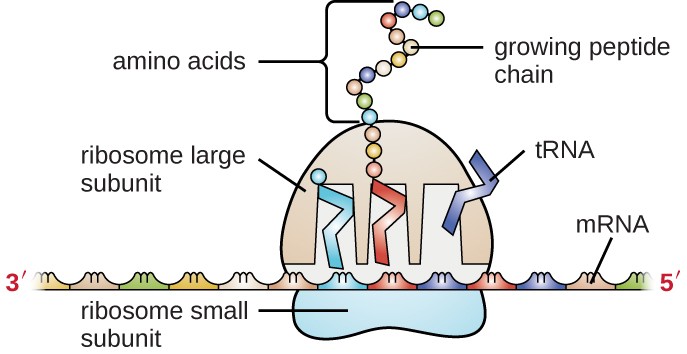 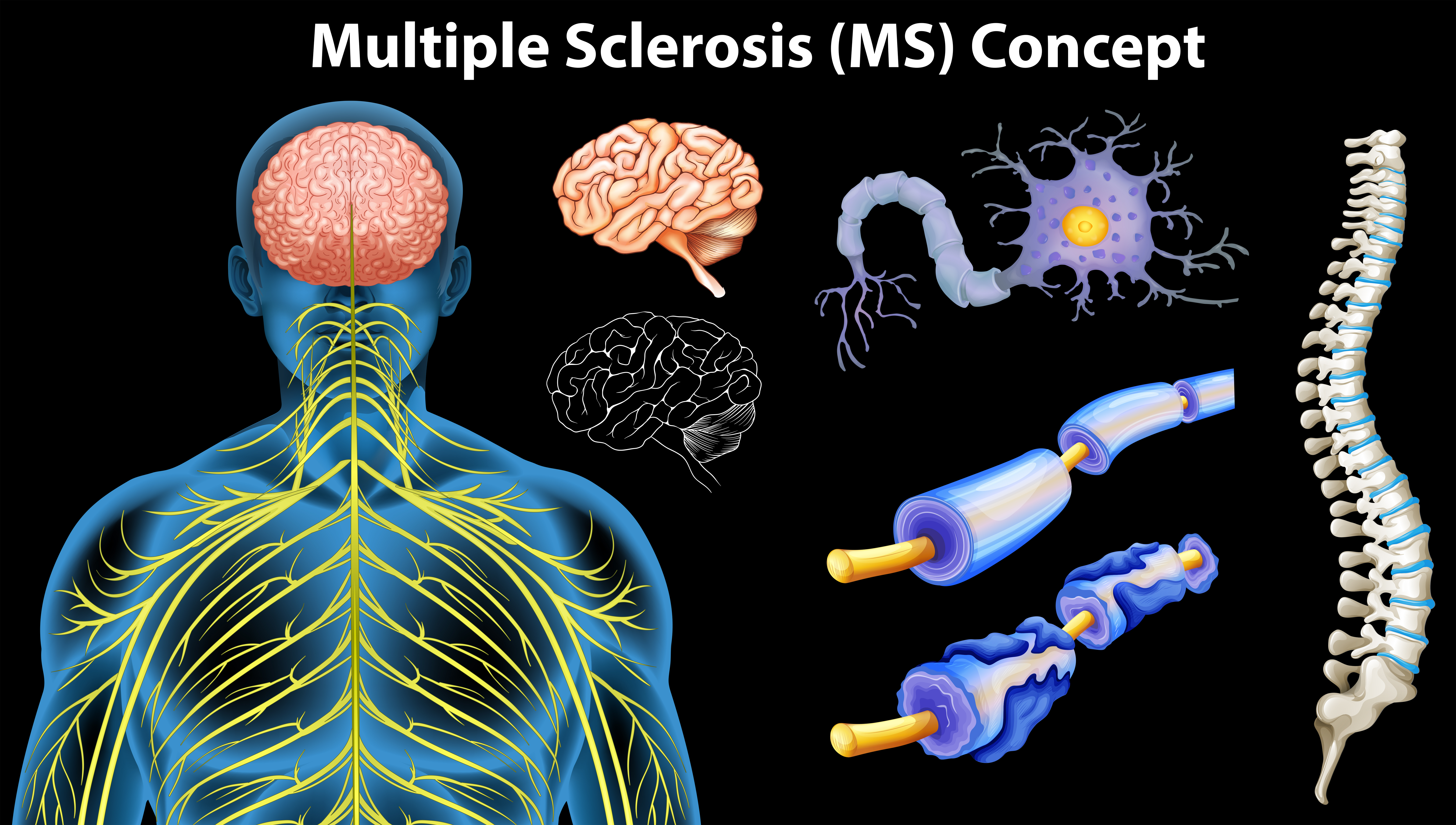 This Photo by Unknown Author is licensed under CC BY
mRNA research and applications contribute to help neurodegenerative disorders such as multiple sclerosis, which if I were to oversimplify it, it is a neurodegenerative disease in which the immune system mistakenly attacks the nervous system
Thank you for paying attention.
Let’s Connect on LinkedIn: Juan David Diaz
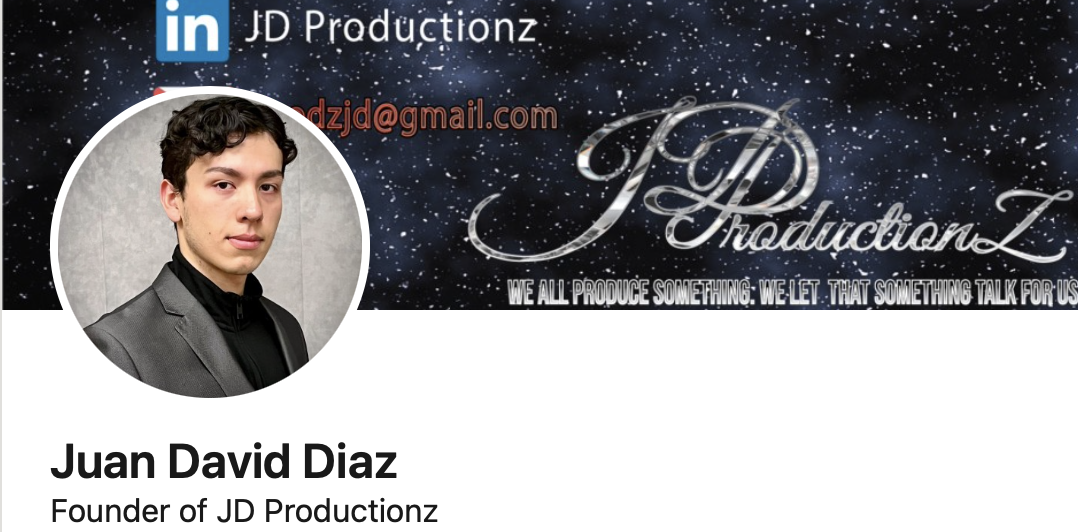